Why football should be removed from the school system.
Injuries
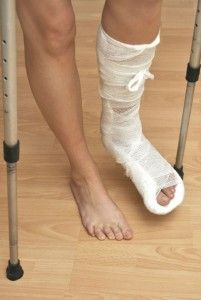 Alternative sports
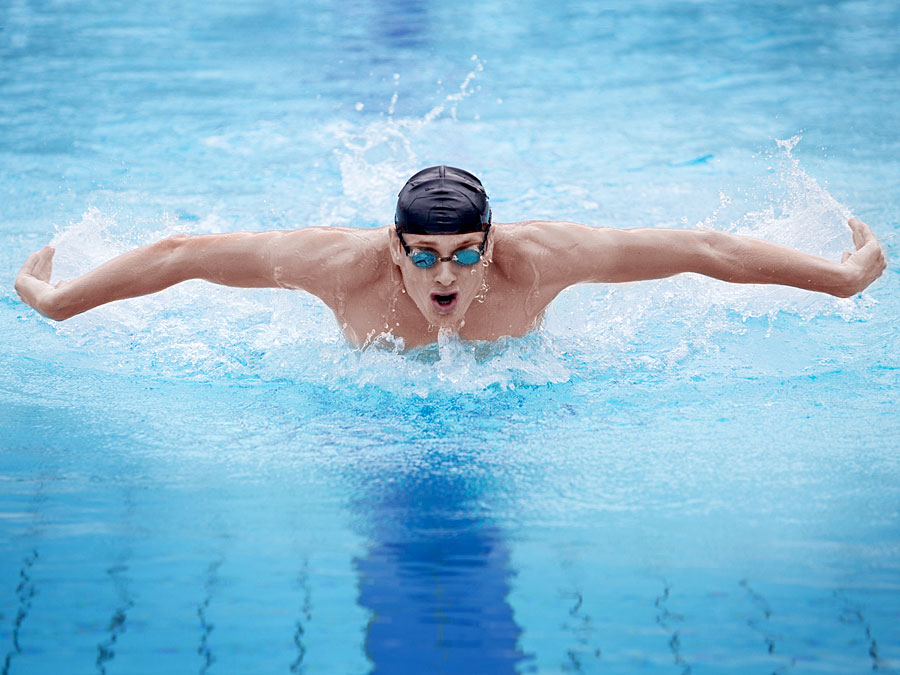 Alternative PE
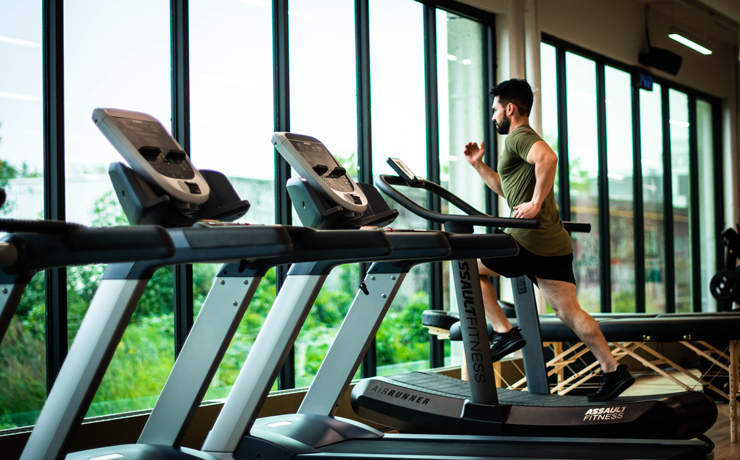